September 28 – 29 | 2023					Matera, Basilicata Region | Italy
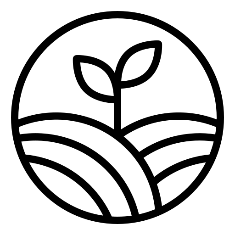 European Regional Symposium
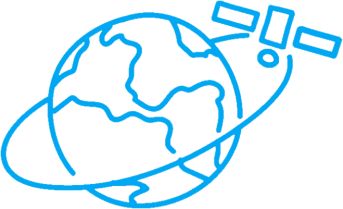 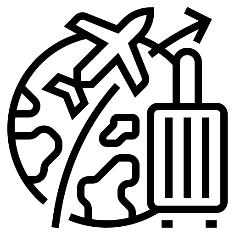 Second Edition of the European Regional Symposium, on space data for tourism & agriculture, by NEREUS Regions
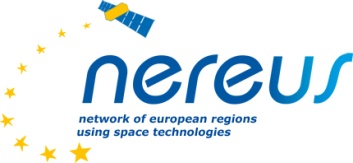 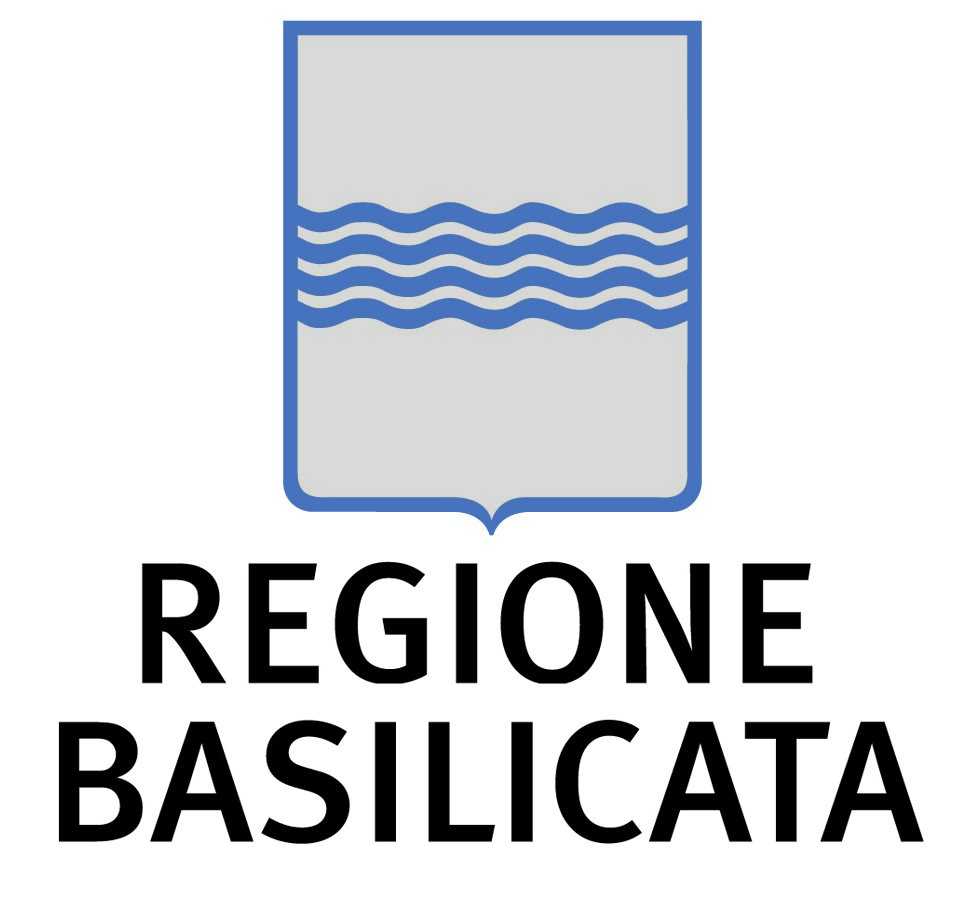 The space-based solution
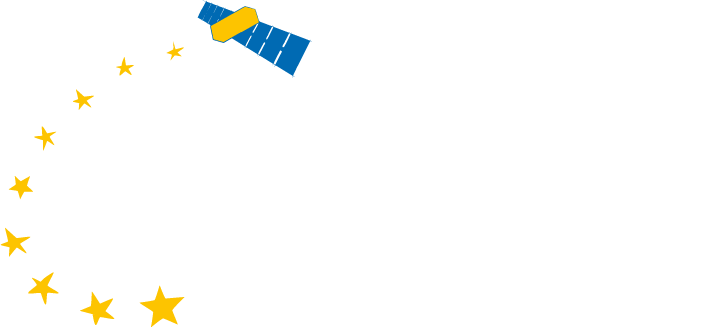 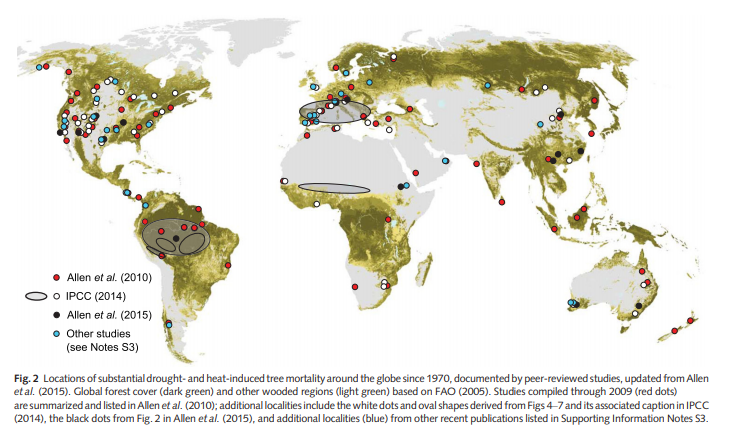 Forest die-off episodes and tree mortality phenomena have been broadly reported across all biomes
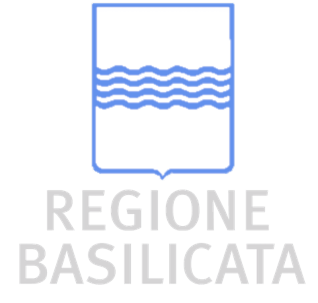 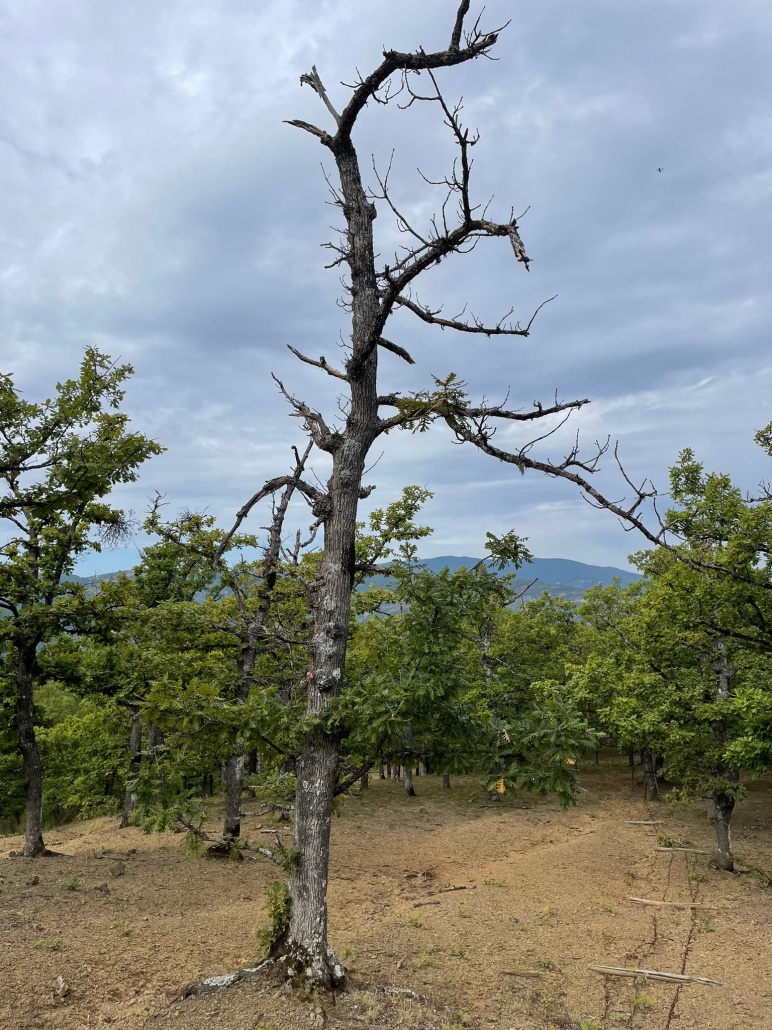 Here's what we're all about
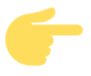 Assessing and monitoring the forest vulnerability and its capacity to recover after experiencing extreme climate events, through combined approaches :

 ground-based and satellite data

 phenotypic and genomic information
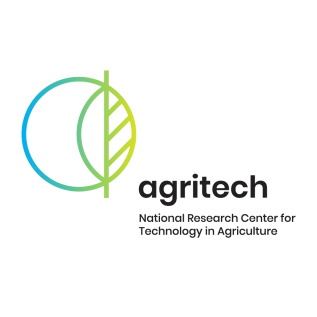 Agritech National Project - Task 7.1.2 by University of Basilicata  "Forest Resilience to Climate Change: deciduous oak forests under climatic stress in marginal and protected areas"
Vegetation phenology
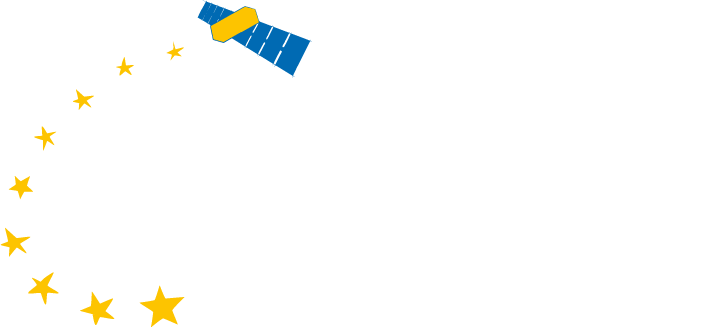 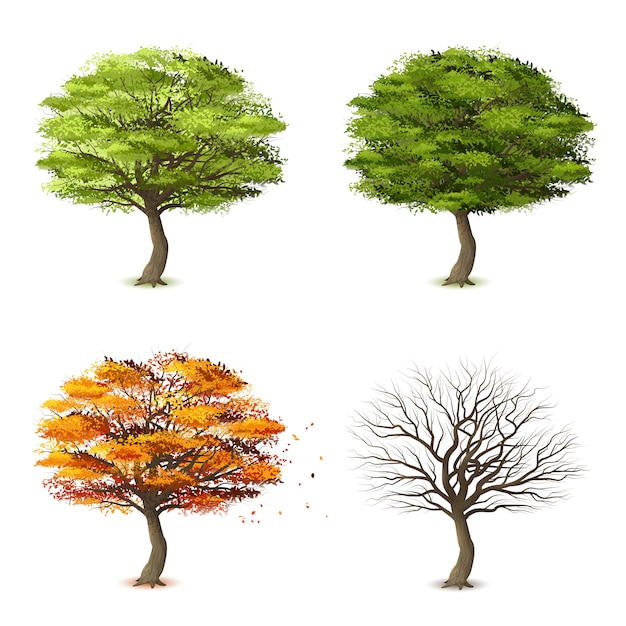 Impacts on spring and autumn phenology
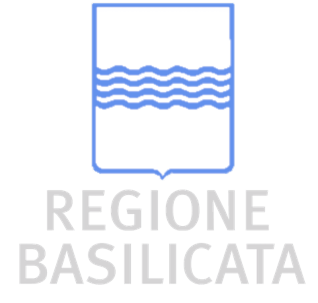 Strongly sensitive to climate change

Key factor influencing forest growth and productivity
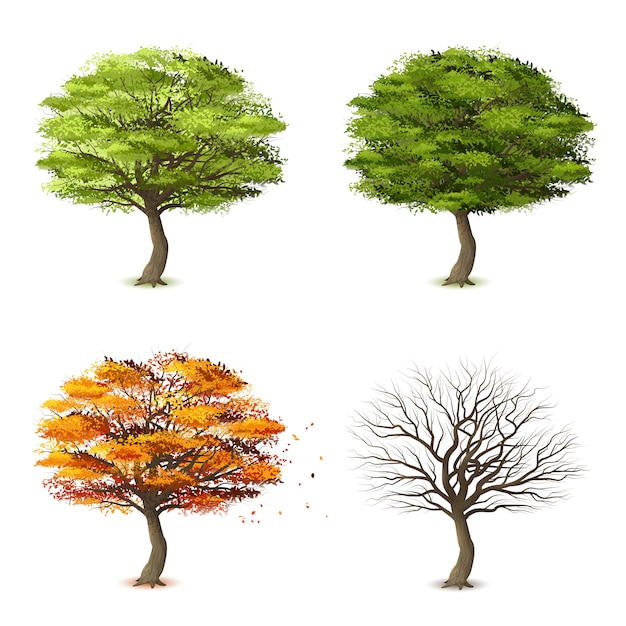 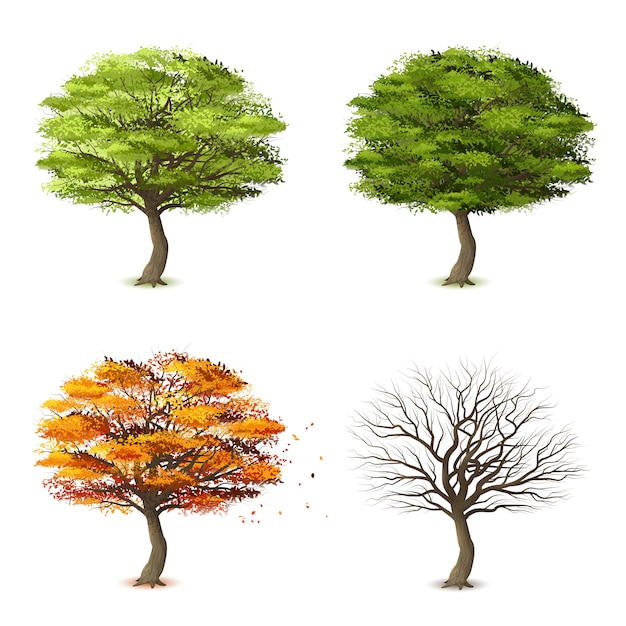 Implications 

 Species distribution and competition

Forest ecosystem performance
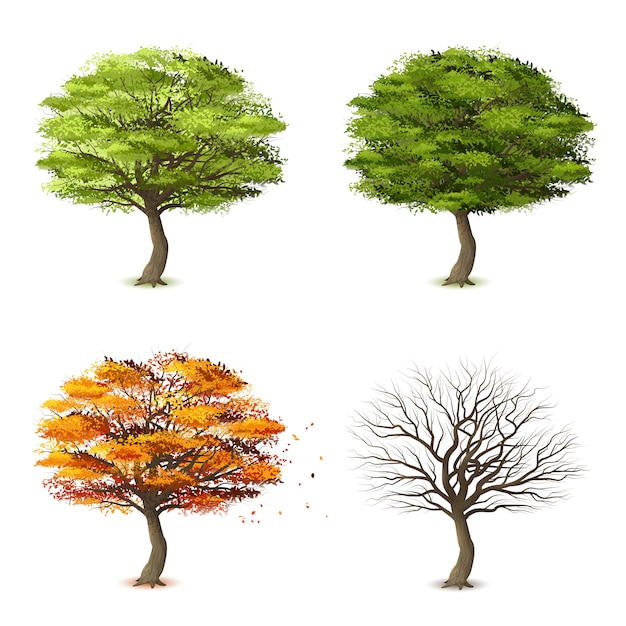 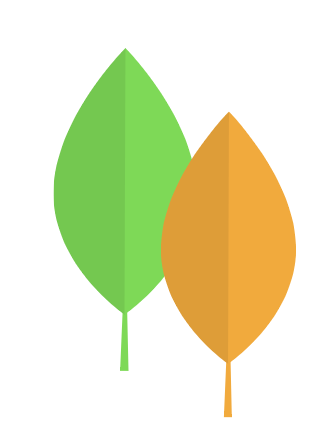 Canopy cover dynamics in dieback affected oak forests captured by phenological behavior
Castellaneta M. *, Rita A., Borghetti M., Ciancia E., Masiello G., Saracino A., Ripullone F.
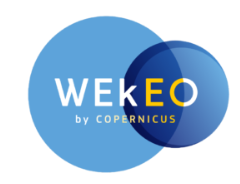 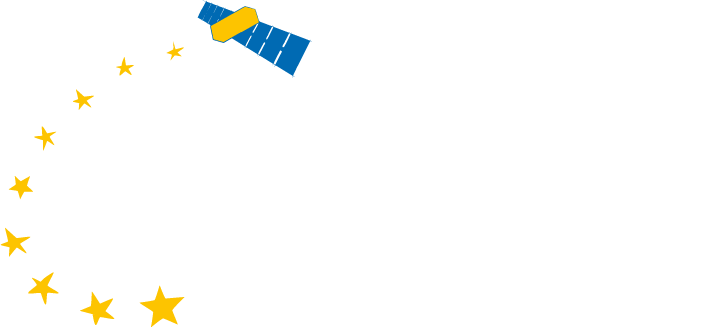 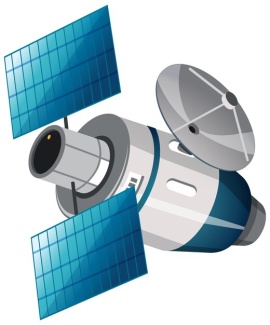 Copernicus Land Monitoring Service (CLMS) 
HR-VPP product
Set of 13 Vegetation Phenology and Productivity parameters
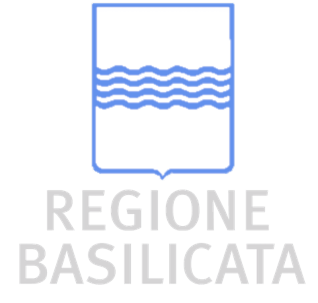 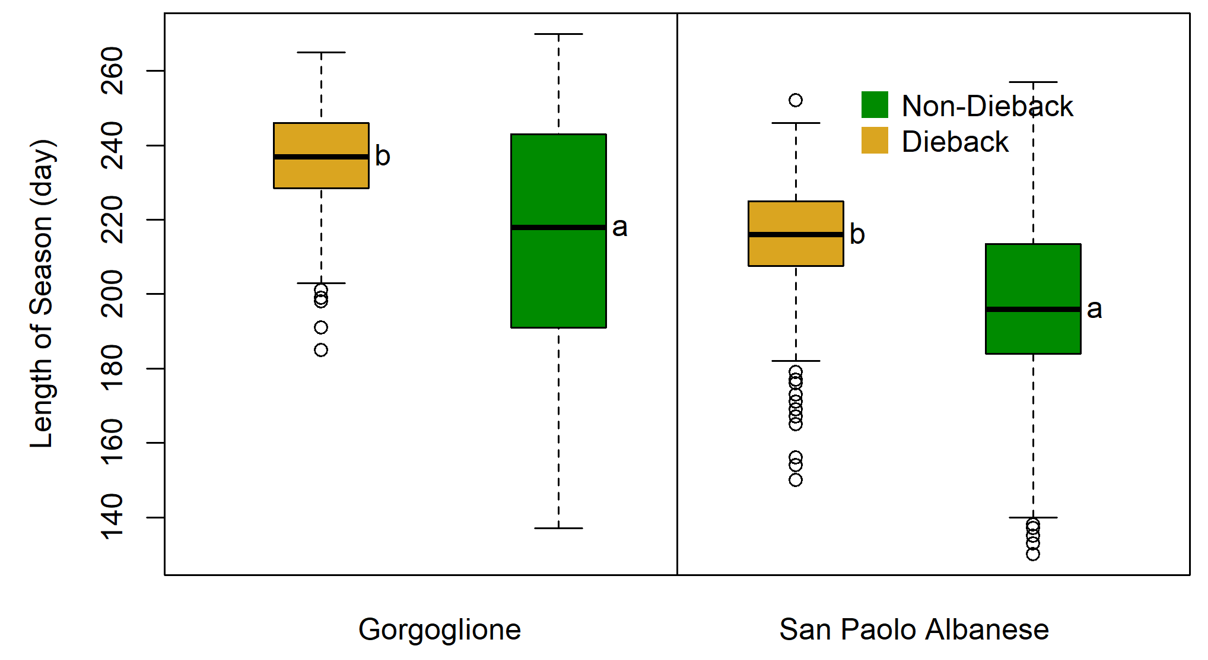 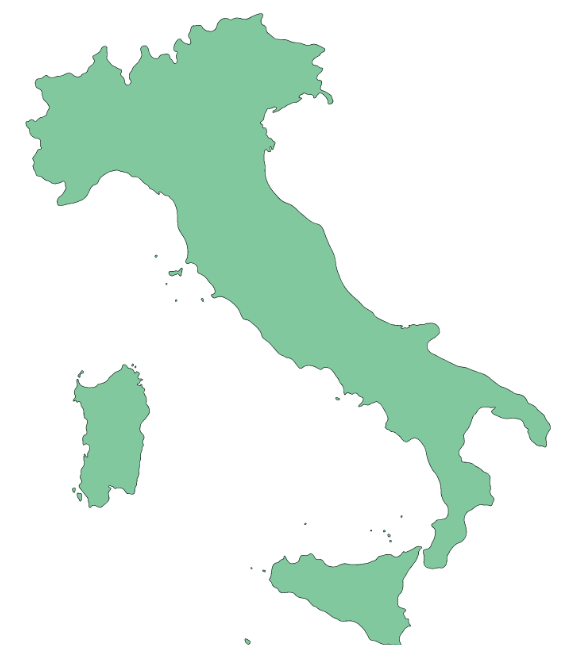 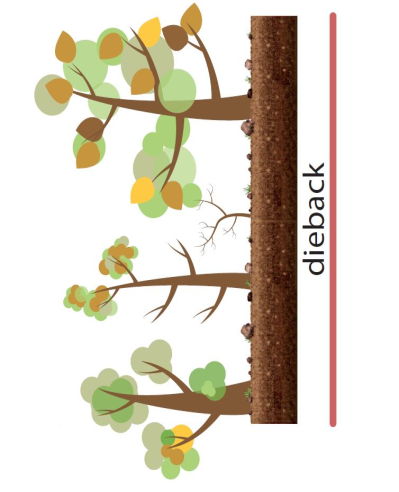 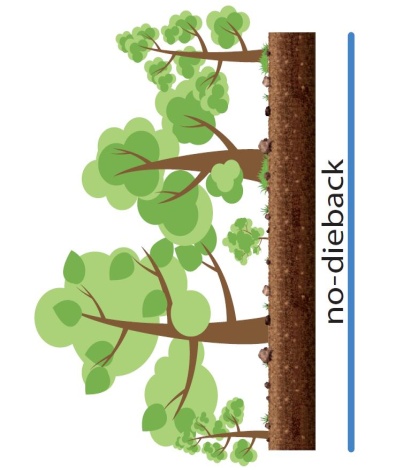 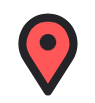 Non-Dieback
Trees, showing clear symptoms of decline, may keep their vital activities by changing their phenological performance
Dieback
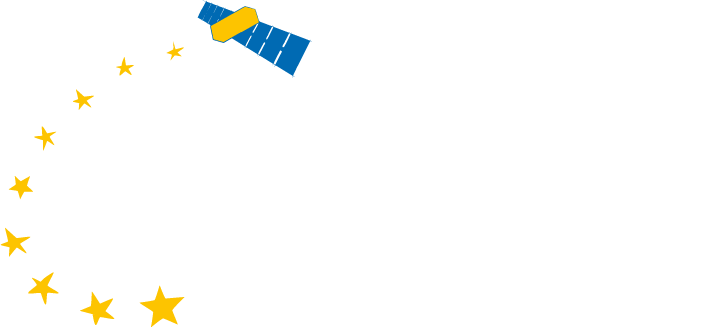 Potential implications of phenological shifts on the global carbon and water balance of terrestrial ecosystems under future climate change
The structure and functions of many forests would likely be affected, thus modifying their capability to provide ecosystem services
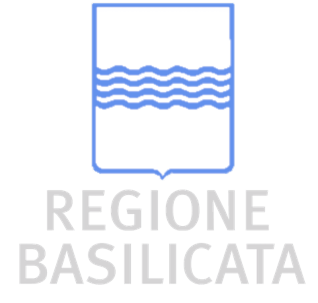 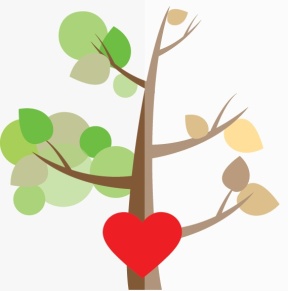 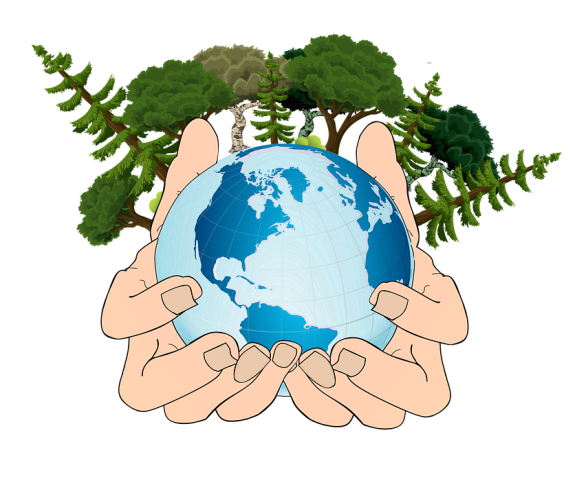 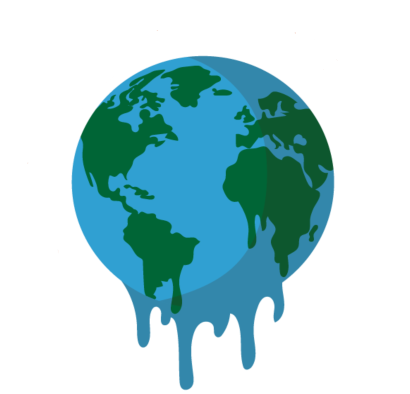 SilvaCuore App
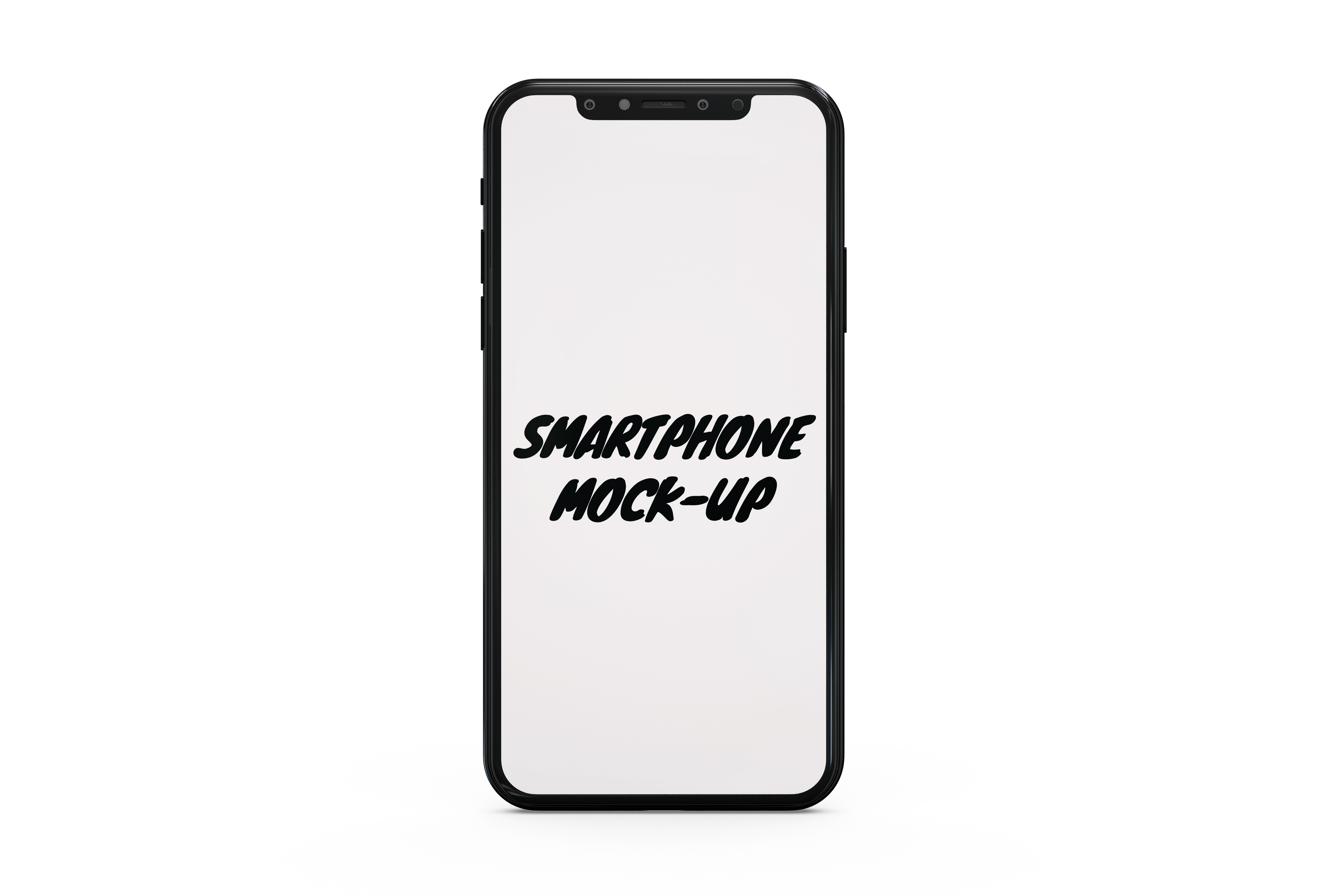 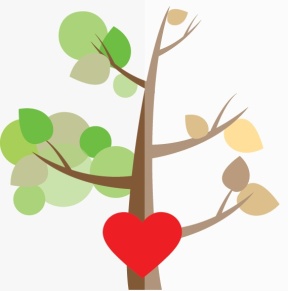 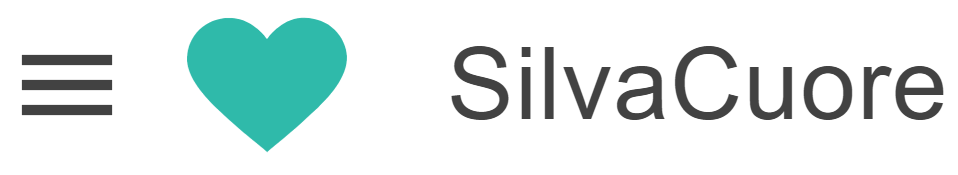 Report
It is crucial to knowledge the localization of vulnerable forest areas
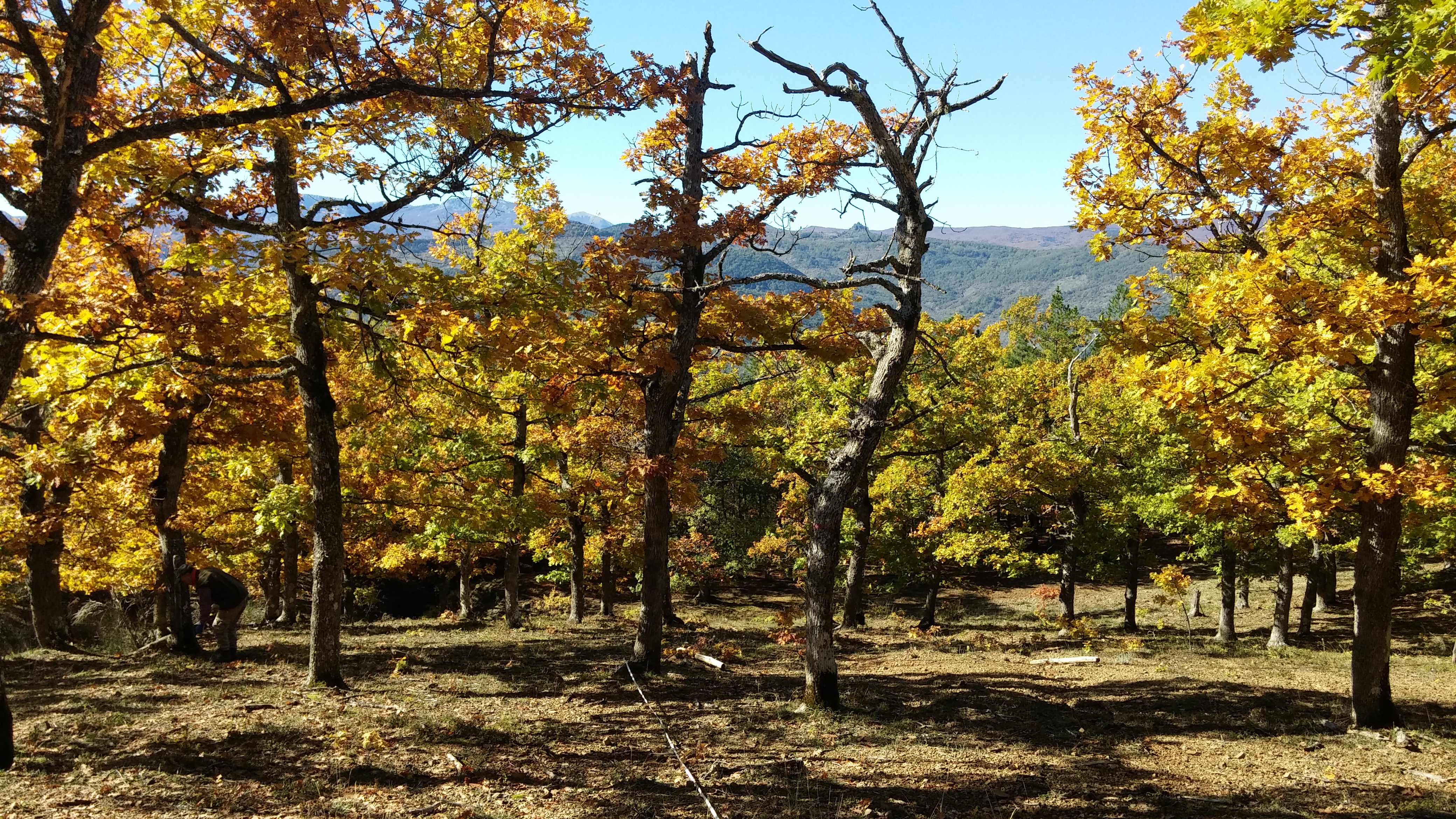 new tool to detect declining forest sites in Italy
Report
Citizen Science project
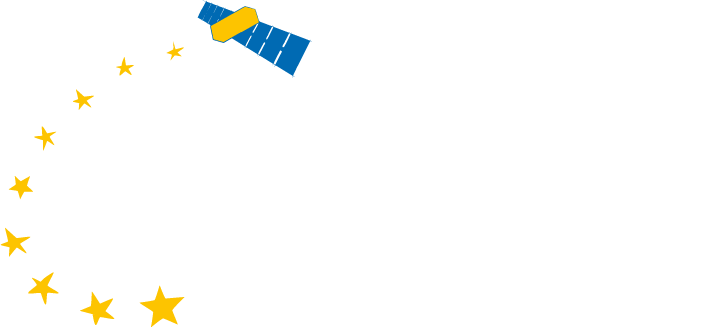 Thank you
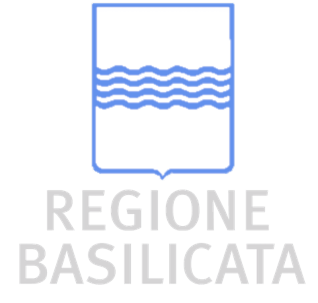 Maria Castellaneta, post-doc 

      School of Agricultural, Forestry, Food and Environmental Sciences

      University of Basilicata
  
       maria.castellaneta@unibas.it
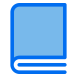 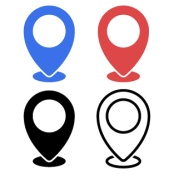 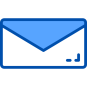 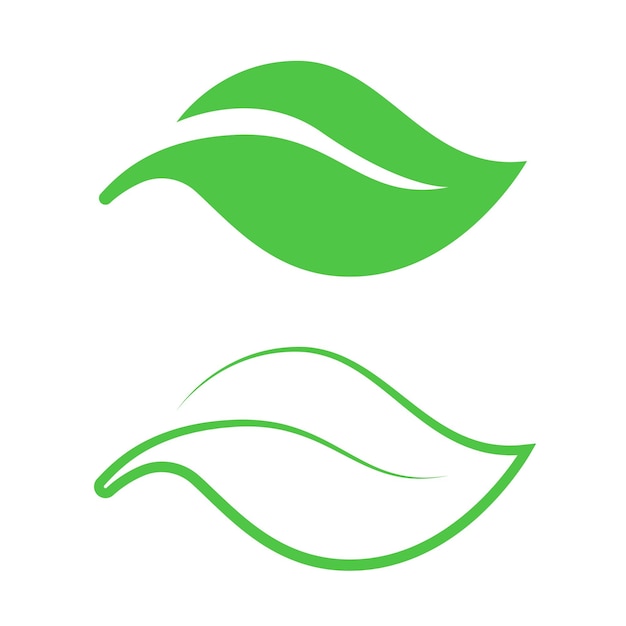 silvacuore.web.app/menu/home
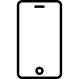 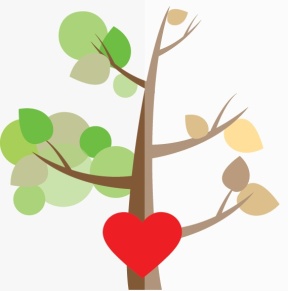 www.silvacuore.org
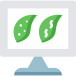 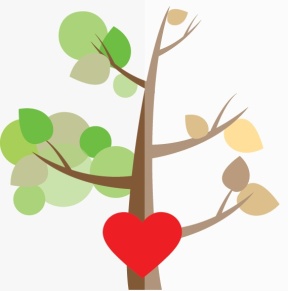 safeoaks.unibas.it
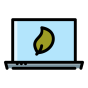